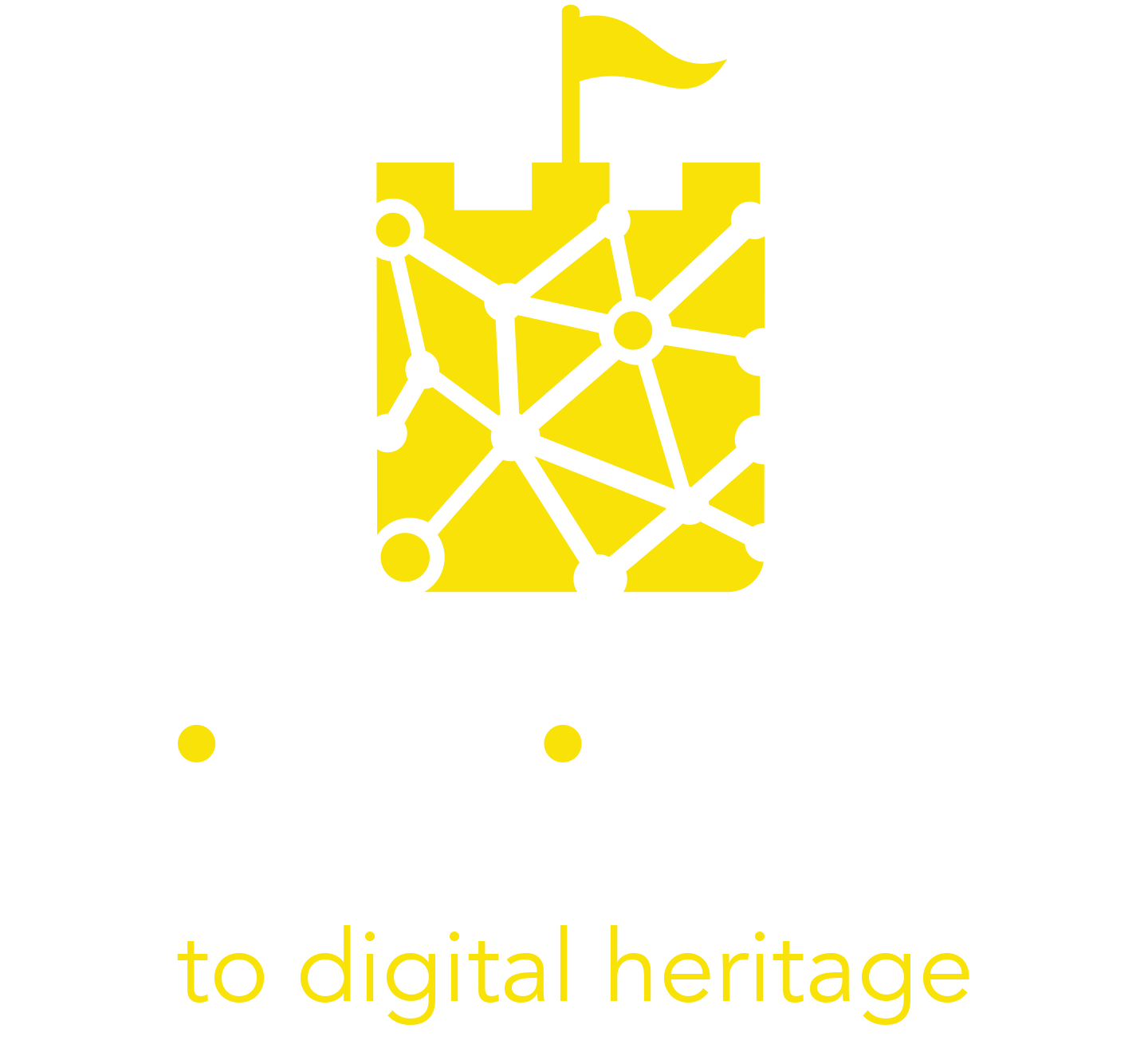 Açık Eğitim Kaynakları
VET Uygulama Kılavuzu
İÇİNDEKİLER
1
Insites’e Giriş
2
Dijital Metodoloji ve Ders Verme
3
Modül İçeriği ve Öğrenme Hedefleri
4
Bağlantılar ve Kullanışlı Linkler
2
“Kişinin kültürünü, değerlerini ve geleneklerini sürdürmek, bedelin ötesindedir.’’
Getano Lui
Who We Are
Your short description for slide
Click here to type
3
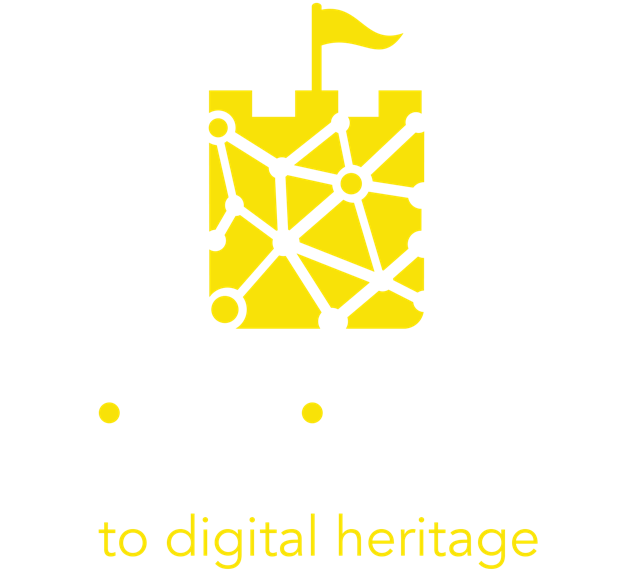 Insites Projesi Hakkında
Your Title Here
Your short description for slide
Click to type
4
Insites Hakkında
“Kişinin kültürünü, değerlerini INSITES, Ocak 2021'den itibaren 2 yılda geliştirilen Erasmus+ programı tarafından finanse edilen bir kültürel miras projesidir. Proje, Banbridge District Enterprises Ltd, İngiltere tarafından yönetilmektedir ve Slovenya, İrlanda, Danimarka, Türkiye, Yunanistan ve İtalya'dan 6 proje ortağı daha içermektedir.
 
	Kültürel miras turizmi, bu sektörde istihdam edilen 8,4 milyon kişi ve her 10 turistten 4'ünün kültürel ve miras tekliflerine göre destinasyonlarını seçmesiyle Avrupa ekonomisinin hayati bir parçasıdır. Ancak Avrupa'nın kültürel mirası tehdit altındadır. Bazı Avrupa kültürel mirası mücevherlerinin çürümesi ve terk edilmesi ve diğerlerinin aşırı geliştirilmesi/duyarsız turizmi, endişe edilecek iki acil alan.
 
	UNESCO'ya göre, gençleri kültürel mirasın gelecekteki koruma eylemlerine dahil eden insan merkezli yaklaşımlar kilit önemdedir, çünkü topluluklar ve insanlar kültürel mirasın temel direnç kaynaklarıdır. Bu, kültürel mirasın yeni yollarla görselleştirilmesi ve yorumlanması ve sürdürülebilir turizmin teşvik edilmesi ihtiyacını vurgulayan AB Komisyonu tarafından da desteklenmektedir.
 
	Teknoloji ve inovasyon, geleceğin ve geleceğin güçlü, sürdürülebilir bir kültürel miras turizm sektörü oluşturmak için Avrupa'da lider bir role sahiptir.
	ve geleneklerini sürdürmek, bedelin ötesindedir.
INSITES, teknolojinin Avrupa'nın somut ve somut olmayan kültürel miras mücevherlerini dijital olarak koruma ve sektörü genç insanlar (dijital yerliler) için daha çekici hale getirerek geleceği kanıtlama konusundaki ikili yeteneğini keşfederek kültürel miras sektörünün gücüne ve sürdürülebilirliğine katkıda bulunur. Avrupa'nın kültürel mirasının gelecekteki tüketicileri/koruyucuları. Kültürel miras turizmi, kentsel ve kırsal peyzajlar, müzeler, tiyatrolar, arkeolojik alanlar gibi “kültürel tarihi ve doğal kaynaklar da dahil olmak üzere, geçmişin ve günümüzün hikayelerini ve insanlarını otantik bir şekilde temsil eden yerleri, eserleri ve etkinlikleri deneyimlemek için yapılan seyahatler” olarak tanımlanmaktadır. anıtlar ve kültürel yorumlama merkezleri. INSITES, miras organizasyonları ve işletmelerinin her seviyesindeki insanlara ve ayrıca onlara hizmet eden Mesleki Eğitim ve Öğretim sağlayıcılarına ve iş danışmanlarına beceriler kazandırmayı amaçlar.
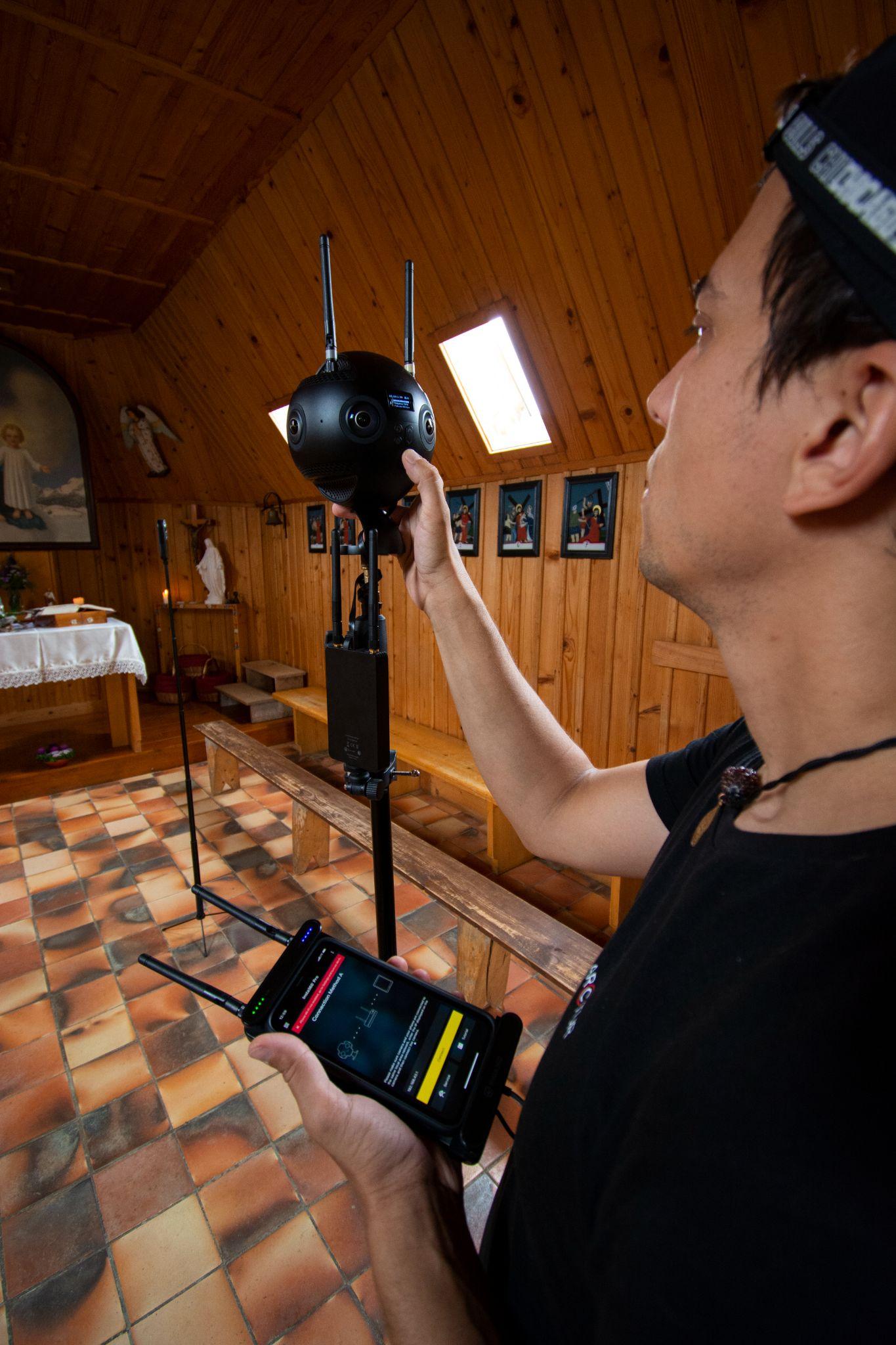 INSITES Kaynakları
Insites projesi, bir dijital kültürel miras kursu oluştururken inceleyebileceğiniz birbiriyle bağlantılı dört kaynak seti sunar:

1 Sürükleyici Kültürel Miras Deneyimleri Açık Eğitim Kaynakları, Avrupa'da kültürel miras turizmini canlandırmak, korumak ve büyütmek için öğrencilere dijital teknolojinin güçlü potansiyeli konusunda beceriler kazandıran ücretsiz, açık kaynaklı, çok dilli bir eğitim paketi sunar. Öğrenme sonuçlarını, multimedya ders materyalleri ile MEÖ sınıf sunumu için öğretmen kılavuzlarını ve öğrencilerin ilerlemesini geliştirmek ve değerlendirmek için alıştırmaları içerir.
 
2 Aktif Akran Öğrenimi Kılavuzu, kültürel miras turizmi işlerini canlandırmak, korumak ve büyütmek için dijital becerilerini geliştiren ve teknolojiyi yenilikçi yollarla benimseyen Avrupa'daki kültür ve miras turizmi sorumlularının ilham verici vaka çalışmalarını ve en iyi uygulama örneklerini yakalar. Bunlar, siz Insites modüllerinden geçerken öğrencilerinizin deneyimini derinleştirmek için veya kendi kurslarınıza eklemek için tek başına bir kaynak olarak kullanılabilir.
 
3. Dijital Kültürel Miras MOOC - kültürel miras sorumlularının “bırakabileceği” ve Avrupalı ​​dijital kültürel miras uzmanlarından güncel bilgilere, rehberliğe/eğitime erişebilecekleri çok dilli tek duraklı bir dijital eğitim noktası.
 
4. Kültürel miras turizmini canlandırma, koruma ve büyütme potansiyeline sahip 20'den fazla düşük/ücretsiz dijital aracın kullanımını tanımlayan ve yönlendiren Dijital Kültürel Miras Teknoloji Araç Seti. Dijital kültürel mirası daha küçük turizm sağlayıcıları/koruyucuları için erişilebilir ve ulaşılabilir hale getirir. Bunlar yine, öğrencilerinizin modüller aracılığıyla keşfettikleri belirli teknolojiler hakkındaki bilgilerini genişletmek veya kendi konularınızı ve kaynaklarınızı desteklemek için kullanılabilir.

INSITES hakkında daha fazla okumak için: https://www.insitesproject.eu/
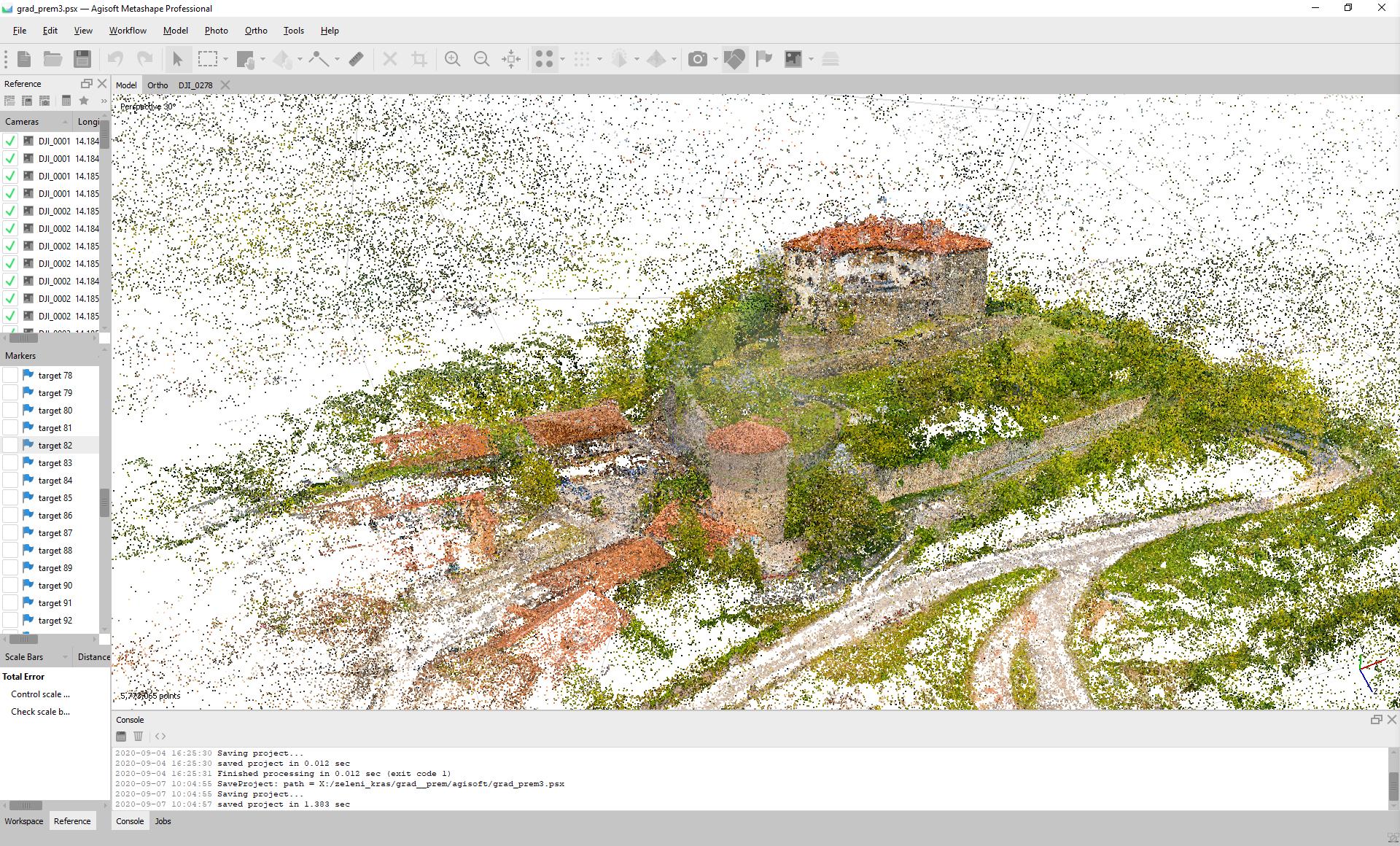 INSITES Amaçları
Dayanıklılığı ve sürdürülebilirliği teşvik etme ihtiyacı, yalnızca COVID19 krizi ve bunun tüm turizm endüstrisi üzerindeki uzun süreli etkisi ile daha acil hale geldi. INSITES, Avrupa'nın kültürel miras varlıklarını gelecekte kanıtlayacak teknolojiyi benimsemeleri için turizm işletmelerini, toplulukları ve yerel turizm paydaşlarını geliştirecektir.
Yenilikçi yaklaşımların ve dijital teknolojilerin benimsenmesini desteklemek
Daha sürükleyici deneyimlerin nasıl sunulacağını anlama
Yeni kitlelerle nasıl etkileşim kurulacağını öğrenmek
Yenilikçi yaklaşımların ve dijital teknolojilerin benimsenmesini desteklemek
Neredeyse her yaş grubunun yaşamına nüfuz eden hızla gelişen dijital dünyayla birlikte, kültürel mirasın gelişimine yönelik yenilikçi yaklaşımlar için dijital teknoloji eğitimi hiç bu kadar hayati olmamıştı.
Daha sürükleyici deneyimlerin nasıl sunulacağını anlama
Otantik ve sürükleyici deneyimler, artık özellikle sektörün geleceği olan genç yaş grupları için başarılı kültürel miras işletmelerinin kesinlikle temel unsurlarıdır. Insites, eğitmenlere ve öğrencilere, genç izleyicileri heyecanlandıran ve onların ilgisini çeken katılımcı, etkileşimli, kültürel olarak özgün deneyimler geliştirme yeteneği sunar.
Yeni kitlelerle nasıl etkileşim kurulacağını öğrenmek
Miras emanetçilerine sunulan daha birçok etkileşimli dijital araçla, yeni becerilerin ve anlayışın sektörü kültürel açıdan alakalı ve ekonomik olarak sürdürülebilir kılan sürükleyici kaşifler gibi yeni izleyicilere yol açtığı yepyeni bir izleyici katılımı dünyasıdır.
Hedef Gruplar
Öğretmenler/Antrenörler 
Turizmde, Girişimcilik, Tarih ve Miras



       Turizm
Öğrencileri         
                                                         Karar Vericiler 

                      Genç İnsanlar                                                          



Kültürel Miras Koruyucuları- 
Kültürel Miras	 
/Topluluk Grupları
Kültürel Miras Koruyucuları - 
Küçük turizm/miras işletmecileri
Kültürel Miras Profesyonelleri(müzeler,görevliler, vs.)
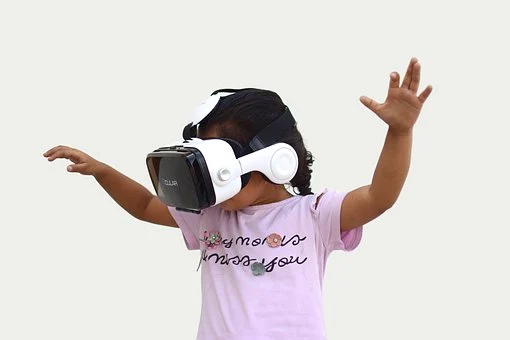 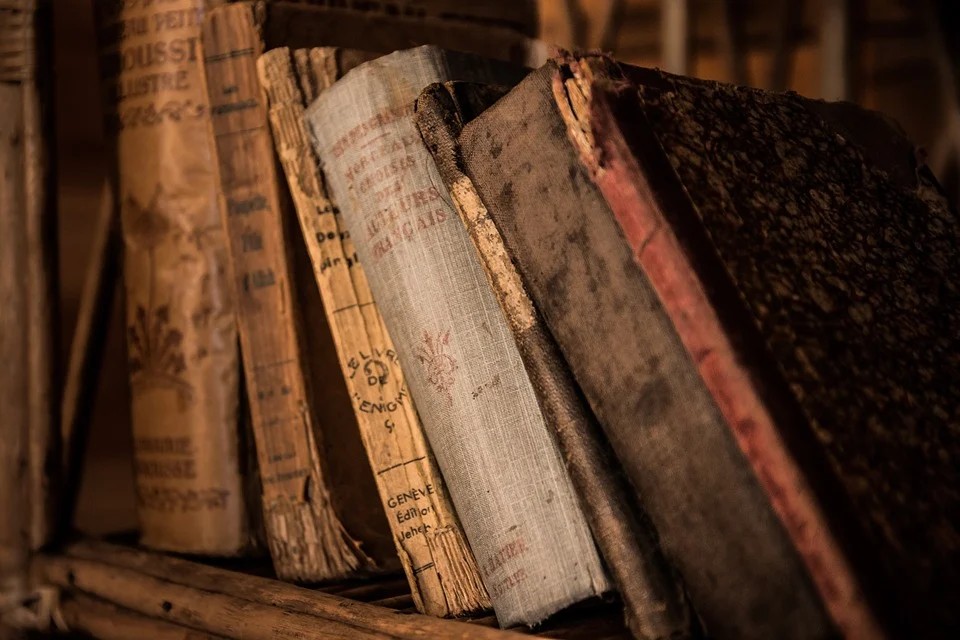 9
Paydaşlarımız
The INSITES projesi toplam 7 proje ortağının uzmanlığını bir araya getiriyor.
Akmi Yunanistan
Arctur Slovenya
Banbridge District Enterprises Kuzey İrlanda
Destination Makers İtalya
EUEI Danimarka
Momentum İrlanda
Trabzon Ortahisar Belediyesi Türkiye
Northern Ireland
Denmark
UK
Ireland
Slovenia
88%
Turkey
Italy
Greece
10
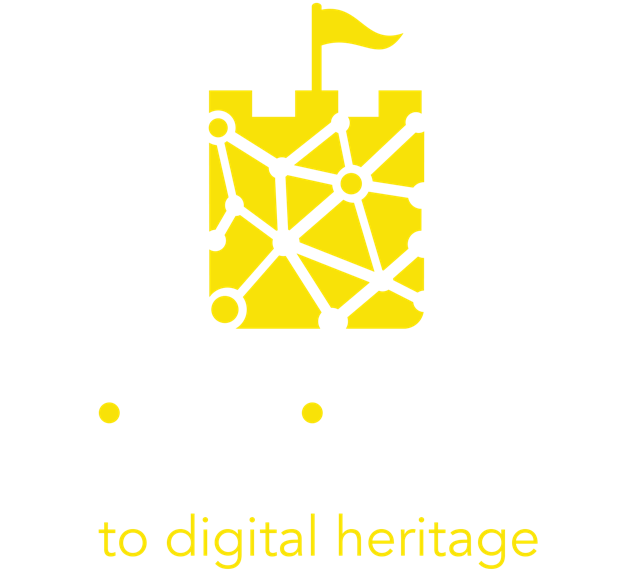 Metodoloji ve Ders Verme
Your Title Here
Your short description for slide
Click to type
11
Dijital Öğrenme Metodolojisi
Insites tarafından sağlanan katılımcı öğretim metodolojisi, kursun genel amacı, turistler için mümkün olan en iyi sürükleyici deneyimi sağlamak için öğrencilerin becerilerini artırmak olduğunda özellikle önemlidir.
 
	Geleneksel yöntemler, %90 ders anlatımı ve %10 katılımcı yöntemlere dayanıyordu. Günümüzde bu, öğretim süresinin %5'i geleneksel derse, %10'u okumaya, diğer %85'i ise görüntü ve ses, gösteriler, grup tartışmaları, pratik etkinlikler, vaka çalışmaları ve çoğunlukla kişisel deneyim & antrenörlük. kombinasyonunu içermelidir. 




















	Dijital medya, öğrenme sürecinde büyük bir destek. Çoğaltılabilir ve paylaşılabilirler ve öğrencilerle bağlantınızı arttırırlar. Insites'in içerdiği multimedya dijital öğrenme içeriği erişilebilirdir ve öğrencilerin kendi öğrenmelerini yönlendirmeleri ve hem sınıf içinde hem de dışında kendi düşünme becerilerini geliştirmeleri için sunulur. Ayrıca çevrimiçi ve karma öğrenme metodolojilerine son derece uyarlanabilir. İçerik, farklı öğrenme stilleri ve sunum yöntemleriyle ilişkilendirilecek kadar esnektir.
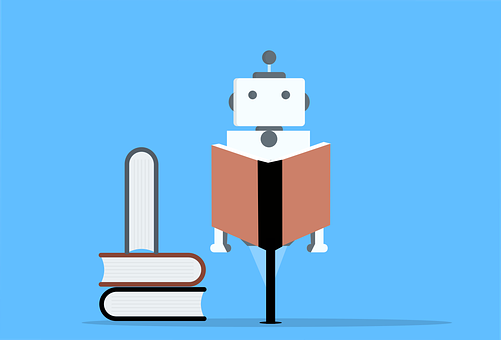 12
Insites kaynakları tarafından desteklenen en başarılı teslim yöntemlerinden bazıları:
 
Ters yüz edilmiş sınıf
	Doğrudan öğretimin gruptan bireysel öğrenme alanına geçtiği pedagojik bir yaklaşım. Oluşturulan dinamik, etkileşimli bir öğrenme ortamı vardır; burada eğitimci, katılımcılara aktif olarak öğrenmeye katılırken rehberlik eder. Insites'ın Powerpoint slaytları, ister büyük bir ekranda ister bilgisayar ekranında paylaşılsın, bir grup veya bireysel ortamda öğrencilerle kolayca paylaşılabilir.
 
Karma/Karma Öğrenme
	Yüz yüze öğrenme ile çevrimiçi öğrenmeyi birleştirmek. Her iki yöntemin de en iyi yanlarını bir araya getirir (dersleri sınıfta vermek ve ev ödevi/hazırlığı çevrimiçi yapmak). En popüler yöntemlerden biridir ve Insites bunu multimedya araçları ve alıştırmaları ile Dijital Kültürel Miras Teknoloji Araç Seti gibi ek çevrimiçi kaynaklarla modernleştirdiği için kültürel miras becerilerinin öğretimi de bir istisna değildir.
 
Zenginleştirilmiş Sanal model
	Katılımcılar, öğretmenleriyle yüz yüze oturumlar düzenler ve daha sonra kalan kurs çalışmalarını, ek öğretmen desteği olmadan kendi başlarına uzaktan tamamlarlar.
 
İşbirlikçi/Eşler Arası Öğrenme
	Tartışmak, öğrenmek ve zorluklara çözüm bulmak için çiftler veya daha küçük gruplar halinde birlikte çalışan daha fazla öğrenciyi içerir. Grup alıştırmaları Insites modüllerine dahil edilmiştir ve multimedya referanslarıyla desteklenmiştir.
 
Proje çalışması
	Öğrenciler çeşitli öğrenme alanlarından bilgi edinir ve araştırır ve bunları gerçek yaşam durumlarına aktarır. Insites alıştırmaları, öğretmenin desteğiyle bireysel veya ortak projeler olarak ayarlanabilir. Modüller, hangisini ders okuma olarak ayarlayacağınıza bir eğitmen olarak karar vermenize olanak sağlamak için farklı seviyelerdeki metinlere referanslarla birlikte gelir. Öğrencilerin bu gerçek yaşam deneyimlerini ders çalışmasına aktarmalarını sağlamak için Insites web sitesinde bir dizi vaka çalışması da mevcuttur.
 
Çevrimiçi çalışma alanları
	Insites kaynaklarının indirilebilir formatı, herkesin dokümanları paylaşabileceği, üzerinde çalışabileceği ve dokümanlar üzerinde yorum yapabileceği, değişiklikler kaydedilmiş olarak tüm grup üyelerinin aynı anda çalışabileceği çevrimiçi işbirliği araçlarına (Google Drive, DropBox vb.) dahil edilmesine olanak tanır. otomatik olarak ve tüm geçmiş değişiklikleri zamana ve yazara göre görme imkanı.
13
Araçlar
Aşağıdaki tablo, en sık kullanılan öğretim araçlarından bazılarını ve ayrıca bazen gözden kaçan bazılarını sunmaktadır. Bu araçların çeşitli Insites modüllerinde kullanıldığını ve gerekli olduğunu göreceksiniz.
 
	Mümkünse, modüllerin öğretiminin, yaratıcı bir ortamın gelişebileceği ve her katılımcının tartışmaya dahil edilebileceği daha küçük gruplar halinde gerçekleşmesini öneriyoruz.
14
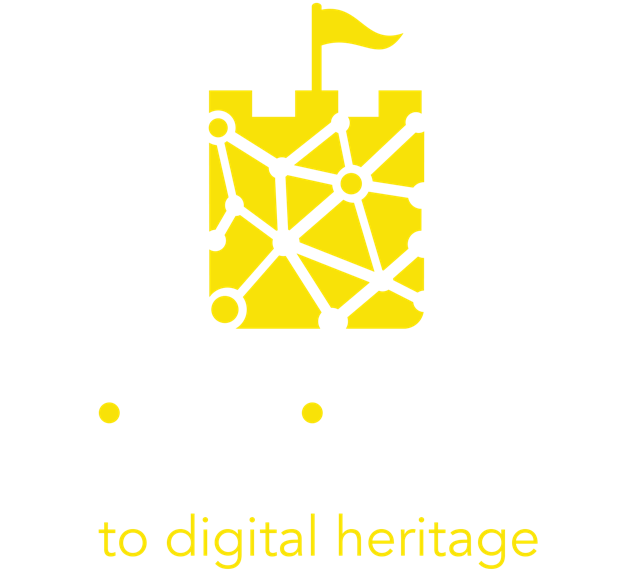 Dijital Miras İçeriği için Insites
Your Title Here
Your short description for slide
Click to type
15
Kurs İçeriğine Genel Bakış
Modüllerin Tanımı & Aşamalı Öğrenme Hedefleri
Kurs 7 modül etrafında yapılandırılmıştır.
 
Dijital Kültürel Mirasa Giriş
Kültürel Miras Deneyiminizin Dijitalleşmesinin Önündeki Engelleri Aşmak
Sürükleyici Turizm Deneyimleri Tasarımına Giriş
Sürükleyici Turizm İzleyicilerini Anlamak
Dijital Kültürel Miras Deneyiminiz için Dijital Pazarlama
Hedef düzeyinde Kültürel Mirası korumak, muhafaza etmek ve teşvik etmek için başkalarıyla işbirliği yapmak
Sürükleyici Turizm Deneyimi Tuvali
 
	Kursu almanın ideal yolu, modüller için belirtilen sırayı takip etmektir. Bununla birlikte, kurs tasarımcıları, yalnızca belirli bir konu/modül hakkındaki anlayışlarını derinleştirmek isteyen öğrenciler için bağımsız olarak kullanılacak modüller tasarlamaya özen göstermiştir.
	Eğitmenler olarak, materyali kendi öğrencilerinizin özel öğrenme ihtiyaçlarına göre uyarlamanızı teşvik ediyoruz ve Powerpoint formatı, farklı seviyeler, öğrenme stilleri ve ilgi alanları ile ilgili olması gerektiği gibi slaytları karıştırıp eşleştirerek bunu yapmanıza izin vermek için özel olarak tasarlanmıştır.
Modül 1
Dijital Kültürel Mirasa Giriş
17
Modül 2
Kültürel Miras Deneyiminizin Dijitalleşmesinin Önündeki Engelleri Aşmak
18
Modül 3
Sürükleyici Turizm Deneyimlerine Giriş
19
Modül 4
Sürükleyici Turizm İzleyicilerini Anlamak
20
Modül 5
Dijital Kültürel Mirasın Sürükleyici Deneyimini Geliştirmek ve Pazarlamak
21
Modül 6
Hedef Düzeyinde Kültürel Mirası Korumak, Muhafaza Etmek ve Teşvik Etmek İçin Başkalarıyla İşbirliği Yapmak
22
Modül 7
Hepsini Bir araya Getirmek
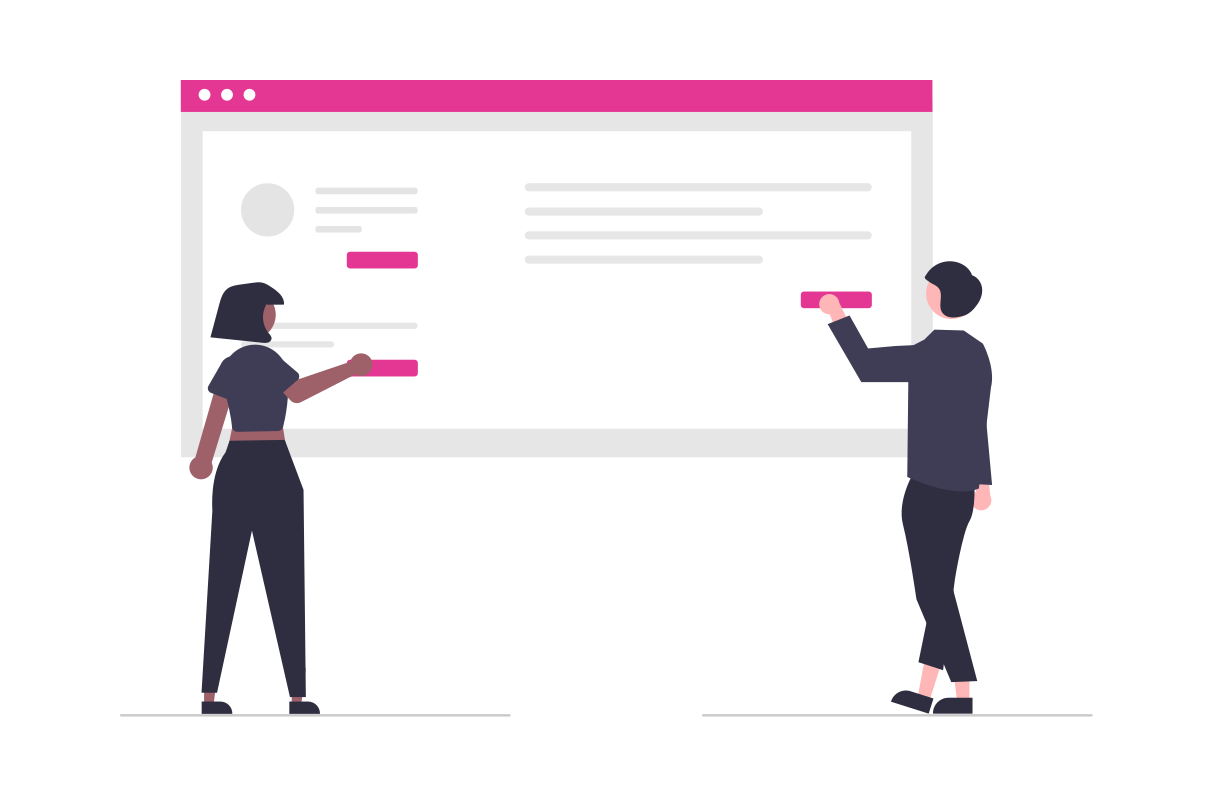 23
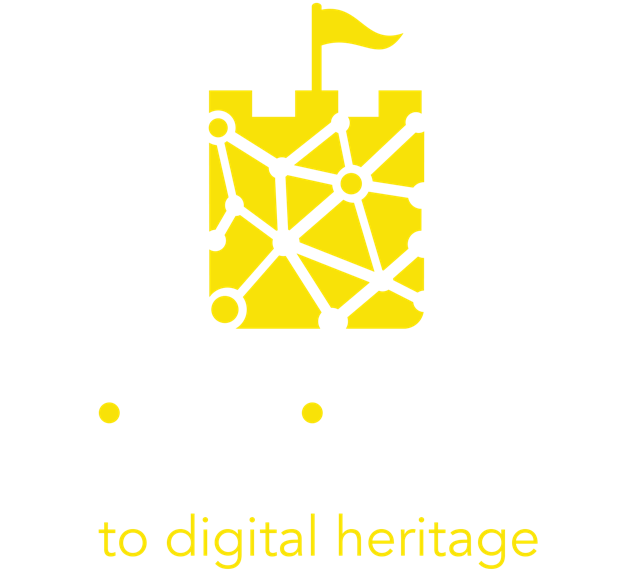 Bağlantılar ve Kullanışlı Linkler
Your Title Here
Your short description for slide
Click to type
24
Bağlantılar
Insites Bağlantıları: 
Insites Proje Websitesi: www.insitesproject.eu 
Insites Facebook Sayfası: https://www.facebook.com/InsitesProject 


Proje Ortaklarının Websiteleri
Destination Makers: www.destination-makers.com 
ARCTUR: www.arctur.si 
Banbridge Bölge İşletmeleri Ltd: www.bdelonline.com 
Momentum Pazarlama Hizmetleri Ltd.: www.momentumconsulting.ie 
Avrupa E-öğrenme Enstütisi: www.euei.dk 
Trabzon Ortahisar Belediyesi: www.trabzonortahisar.bel.tr 
Akmi Anonimi Ekpaideftiki Etaria: www.iek-akmi.gr
Bizi Takip Edin!
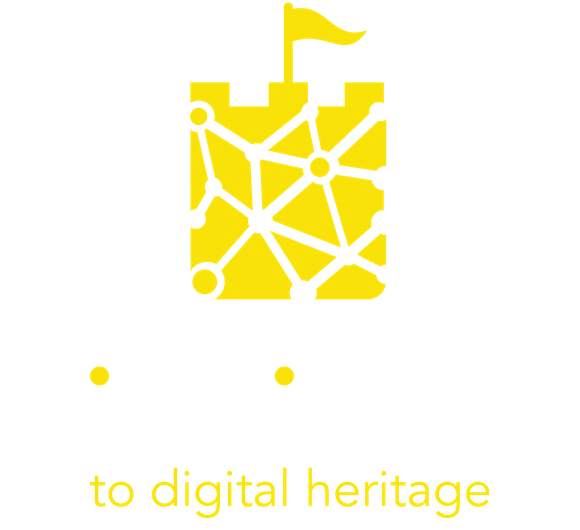 Banbridge Bölge İşletmeleri Ltd, Birleşik Krallık
www.bdelonline.com
1989 yılında kurulan BDEL, yeni ve kurulmuş küçük işletmelere geliştirme ve eğitim hizmetleri sağlayıcısıdır. BDEL, Birleşik Krallık'taki birçok miras alanının kamu ve gönüllü sektörlerin elinde olduğu gerçeğini yansıtan, kamu, özel ve gönüllü sektörlerle ortaklaşa çalışarak sürdürülebilir bir yerel turizm işletme kültürünü destekleme konusunda güçlü bir geçmişe sahiptir.

Uzmanlıkları ayrıca şunları içerir::
Topluluk yenilenmesini desteklemek
VET sağlayıcılarını yaratıcı endüstri eğitimi için temel bir modelle güçlendirmek
Pop kültürü girişimciliği konusunda eğitim vererek gençleri desteklemek
Mikro işletmeler için yalın inovasyon eğitim modelleri oluşturmak
Momentum Pazarlama Hizmetleri Ltd., Irlanda
www.momentumconsulting.ie
Momentum (MMS), 2003 yılından bu yana, yerel topluluklar ve kırsal ekonomiler üzerinde dönüştürücü etkisi olan turizm yeniliklerine özel olarak odaklanarak eğitim için ilerici öğrenme programları ve platformları geliştirmek için çalışmaktadır. MMS, İrlanda turizm ortamına ilişkin samimi bir bilgiyi, girişimcilik, kırsal ekonominin yenilenmesi, pazarlama, yenilikçilik, uluslararasılaşma, rekabet edebilirlik ve iş geliştirme konularında yeni yaklaşımları içeren topluluk teşvik  eğitiminde karma öğrenme ve mesleki gelişim eğitiminin mesleki eğitim ve öğretim uzmanlıklarıyla birleştirir.
26
Avrupa E-öğrenme Enstitüsü, Danimarka
www.euei.dk
Avrupa E-öğrenme Enstitüsü (EUEI), gerçekten değerli öğrenme deneyimleri yaratmak için güçlü çevrimiçi platformlar, sürükleyici eğitim ortamları ve kaynak ve araçlar sağlama konusunda uzmanlaşmıştır. EUEI 'sürekli eğitim' kavramı üzerine kurulmuştur; Mesleki ve/veya kişisel konuları kapsayan, çok çeşitli sektörlerdeki öğrencilere daha fazla zenginleştirme sağlayan bir orta öğretim sonrası eğitim programı. Bir kuruluş olarak, sürekli eğitimin gayrı resmi ve esnek doğasına ve kendilerini geliştirmek ve kariyerlerinde ve iş dünyasında ilerlemek isteyenler için esnek, çevrimiçi öğrenme kursları hazırlamaya muazzam bir değer veriyorlar.
Trabzon Ortahisar Belediyesi
Türkiye
www.trabzonortahisar.bel.tr
Trabzon Ortahisar Belediyesi (ORT-BEL), Trabzon ili merkezinde bulunan en büyük ilçedir. Doğu Karadeniz Bölgesi'nin köklü tarihi, zengin kültürü ve muhteşem doğal güzelliği ile merkezi. Trabzon'un Avrupa ve Asya'yı birbirine bağlayan İpek Yolu üzerindeki konumu, tarihi boyunca birçok medeniyete ve ilginç tarihi olaylara ev sahipliği yapmasına neden olan önemli bir kültürel miras önemidir.
 
Ortahisar tarihi ve kültürel mirasının korunması ve tanıtılması, Trabzon Ortahisar Belediyesi'nin öncelikli kaygısıdır. Ortahisar'ın kültür hazinelerini restore etmek ve yeniden canlandırmak için Kültür ve Turizm Bakanlığı ile birlikte çalışmaktadır.
27
Akmi Anonimi Ekpaideftiki Etaria, Yunanistan
www.iek-akmi.gr
AKMI 1989 yılında kurulmuştur ve bugün, yenilikçi araştırma ve öğretim yaklaşımları, nitelikleri, dil bilgisi, eleştirel düşünme ve zihniyetleriyle tanınan 600'ü eğitimci ve akademik personel olmak üzere yaklaşık 950 kadrolu personeli ile Yunanistan'ın önde gelen Mesleki Eğitim Enstitülerinden biridir. . Temel yetkinlikleri arasında talep odaklı ve endüstri bilgili müfredatın tasarımı ve yürütülmesi yer almaktadır. Eğitimdeki yeni gelişmelere ayak uydurmak ve en iyi uygulamaları kolaylaştırmak AKMİ için önemli bir husustur.
 
AKMI Turizm ve Gastronomi Okulu, Yunanistan'da Turizm ve Beslenme alanındaki en büyük VET eğitim gücüdür ve şu anda 6 VET eğitim programı sunmaktadır.
Arctur, Slovenya
www.arctur.si
Arctur, kültürel miras kuruluşlarına kendilerini yeniden keşfetmeleri ve yenilikçi kültürel miras ürünleri ve hizmetlerini birlikte oluşturmaları için ilham vermek ve onları güçlendirmek için çalışan uzman bir kuruluştur. Seyahat, turizm, konaklama ve eğlence ile ilgili sorunlar ve çözümler için tek durak noktasıdır. Arctur ayrıca, Slovenya'nın kültürel mirasının dijital olarak zengin bir deneyimine yönelik iddialı vizyonuna ulaşmasına yardımcı olmada da etkili olmuştur.
 
Nesnelerin İnterneti, Büyük Veri, Blok Zinciri, Yapay Zeka, Sanal Gerçeklik ve Artırılmış Gerçeklikten temel etkinleştirici teknolojileri alan ve bunları yerel sakinler, yerel yönetim, turistler, hizmet sağlayıcılar ve hükümet tarafından erişilebilir hale getiren Turizm 4.0 paradigmasını geliştirmiştir. hem fiziksel hem de dijital dünyalarda zenginleştirilmiş turizm deneyimine yönelik bir birlikte yaratma yaklaşımı. 3D tarama ve modelleme, AR/VR/xR, mobil ve web uygulamaları, hologramlar, nesne tanıma tabloları, dijital hikaye anlatımı ve dijital stratejiler alanlarında uzmanlığa sahiptirler
.
28
Destination Makers, İtalya
www.destination-makers.com
Destination Makers, kültürel miras destinasyonlarını en son pazar trendlerine göre geliştirmek ve tanıtmak için yerel topluluklarla birlikte çalışmak amacıyla 2014'ten beri faaliyet gösteren bir butik danışmanlık şirketidir. Ekip, marjinal alanların potansiyelini serbest bırakmak için uluslararası kabul görmüş en iyi uygulamaları geliştirmeye dahil olmuştur. Yeni deneyimler şekillendirmeyi ve alışılmışın dışında otantik, sürdürülebilir turizm destinasyonları yaratmayı amaçlıyorlar.
 
Destination Makers, destinasyonlarını pratik eğitim çözümleriyle destekler ve kusursuz tavsiye ve motivasyon sağlar. Ortak tasarlanmış destinasyon stratejileri, araştırma, markalaşma ve pazarlama, deneyim tasarım atölyeleri ve eğitim, savunuculuk ve topluluk oluşturma, DMC/DMO'nun başlatılması ve ayrıca Avrupa ağları ve işbirliği programları.

Destinasyon pazarlaması ve yönetim içerikleri şu şekildedir;

Turizm ürünlerinin analizi
Seyahat/turizm ihtiyaçlarına/motivasyonlarına odaklanarak mevcut ve gelecekteki hedef pazarların analizi
Bu ihtiyaçları karşılayan özel bir destinasyon stratejisinin geliştirilmesi
Halihazırda bölgede faaliyet gösteren kilit paydaşların katılımı
Dijital içerik ve fon yatırımların durdurulması ile otantik yerel deneyimlerin inşası
29